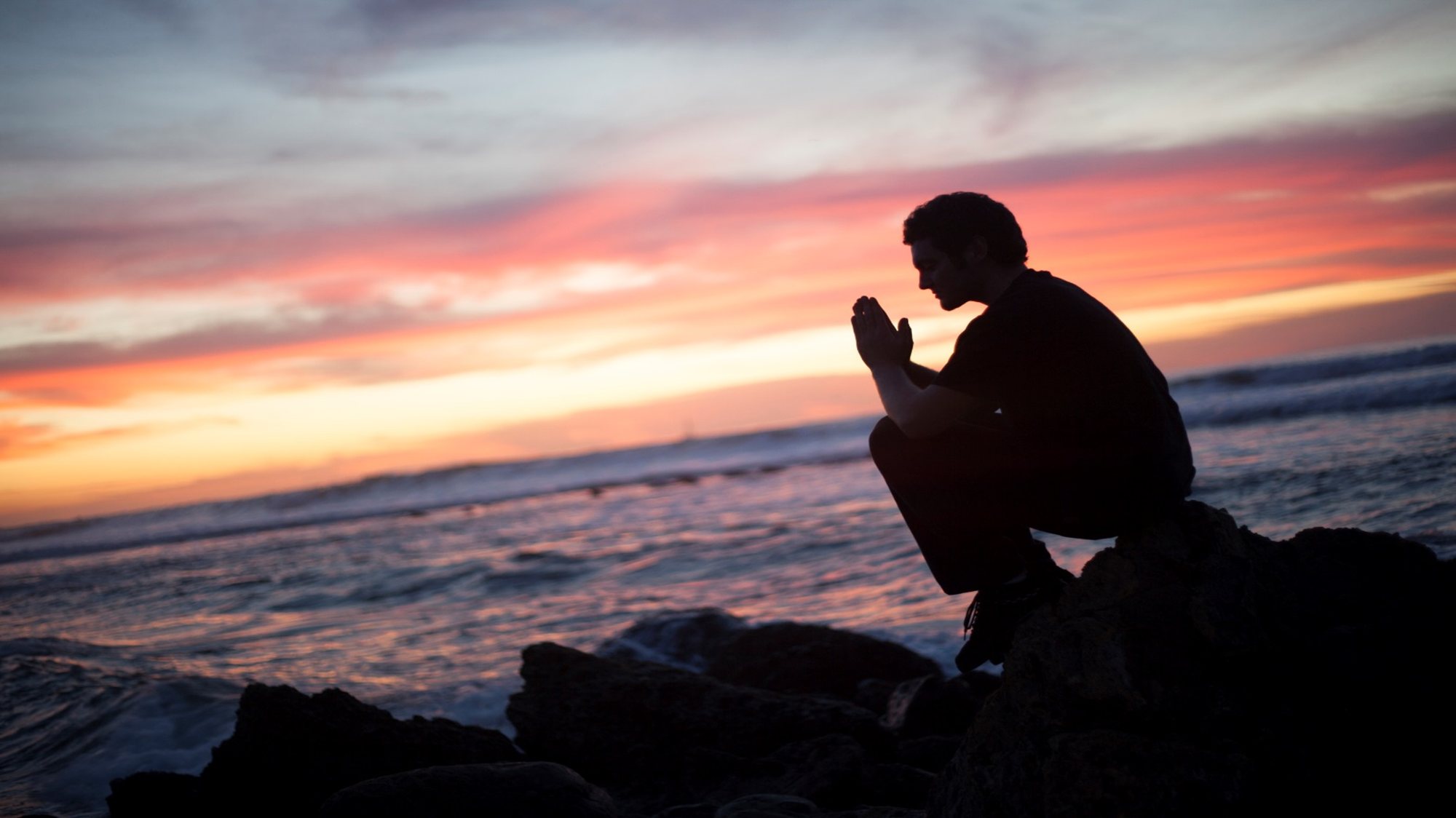 How to have Spiritual Assurance
Text: Hebrews 10:22-25
If you have ever felt uncertainty or                                                           distance in your relationship with                                                          God please remember:
You are not the only one.
God wants you to have spiritual                                                                assurance.
God has given us the ability to have spiritual assurance.
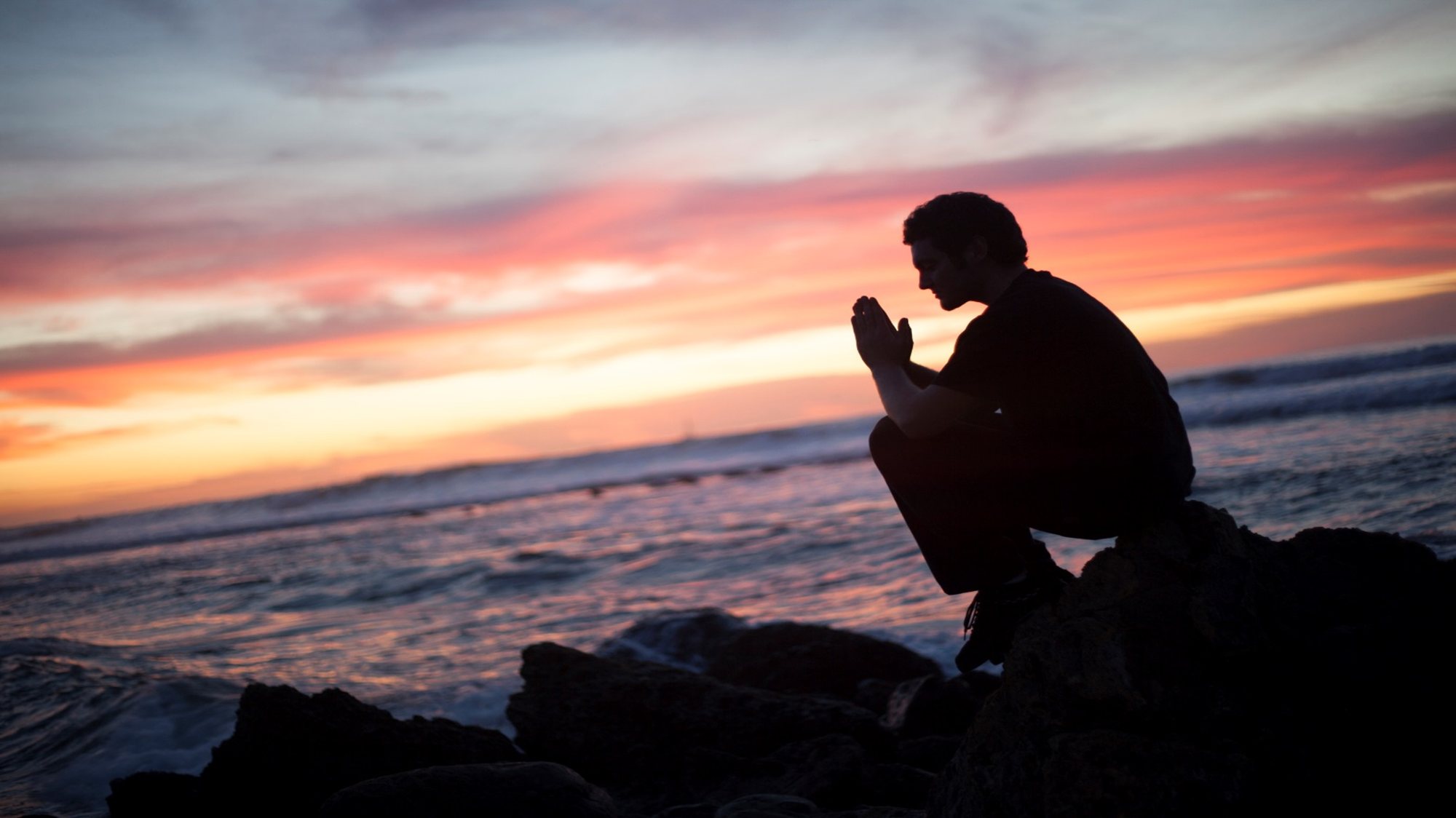 How to have Spiritual Assurance
If I want to draw near to God then I                                            must……………
	GET RID OF MY SINS
Heb. 10:22
Acts 22:16
Titus 3:5
I Cor. 6:9-11
II Cor. 7:1
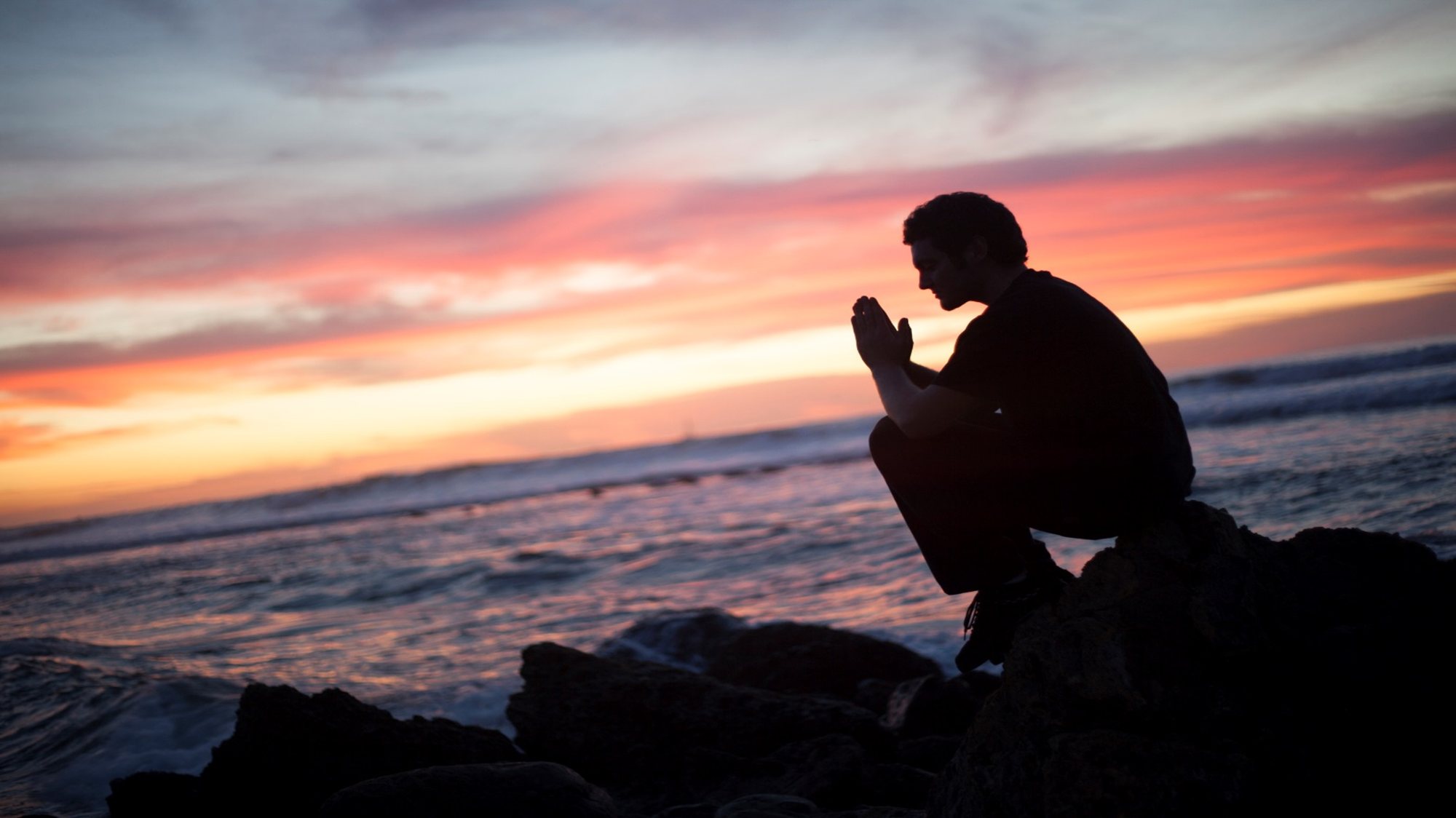 How to have Spiritual Assurance
If I want to draw near to God then I                                            must………….
	GET REAL IN MY FAITH
Heb. 10:23
Romans 12:1-2
Heb. 11:6
Acknowledge Jesus and live for him.
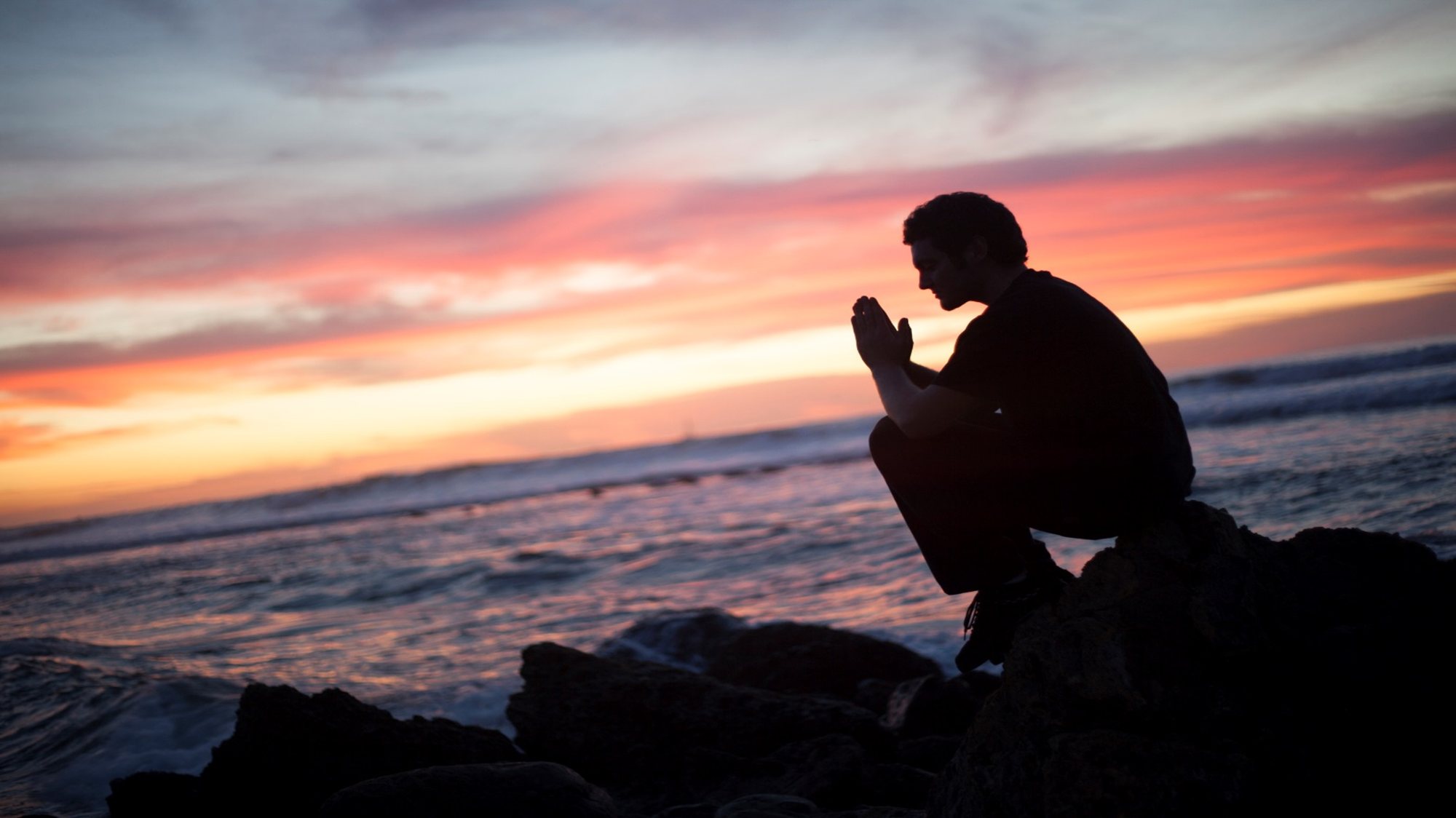 How to have Spiritual Assurance
If I want to draw near to God then I                                            must……………
	GET REGULAR IN MY                                                 	     INVOLVEMENT 
Heb. 10:24-25
Fellowship- vs. 24
Worship- vs. 25
When we come together it is so that we can build up.